Iowa The Rivers of Her Valleys 4.0
Processes, Products, Characterization, Mitigation 

University of Northern Iowa 
Iowa Department of Natural Resources REAP CEP
Geomorphology
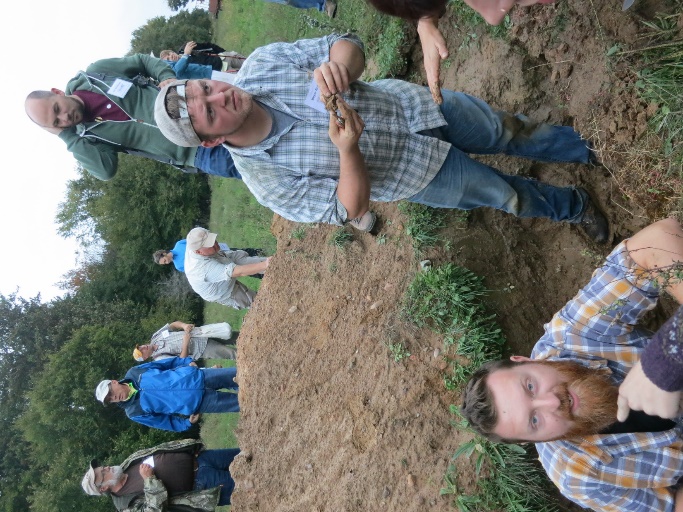 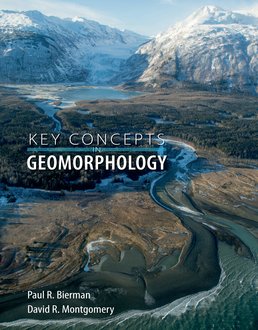 GEOMORPHOLOGY
Simply defined    the study of landforms 

More complete definition   the study of landforms and landscapes, the processes that produce them, and how they evolve (change) through time
BRIEF HISTORY OF GEOMORPHIC THOUGHT
Herodotus (485–425 BC) “Father of History”

But also recognized for his geological observations 
Annual flooding of the Nile River 
Earthquakes due to Earth’s 
      “restlessness”
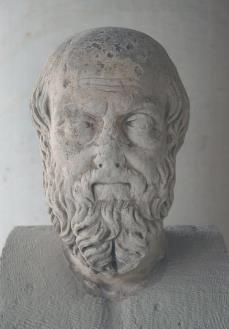 Aristotle (384 – 322 BC)
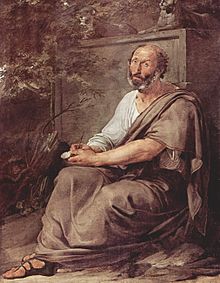  Geologically known for his recognition that there were areas of land that were once covered by the sea
   He also noted the probability that land would reappear where the sea now exists
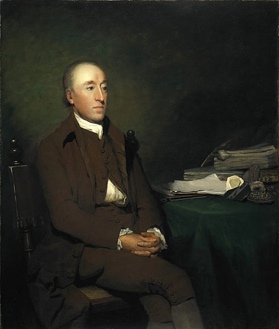 James Hutton (1726 – 1797)
Doctrine of Uniformitarianism – “the present is the key to the past”
1788 – Theory of the Earth with Proofs and Illustrations
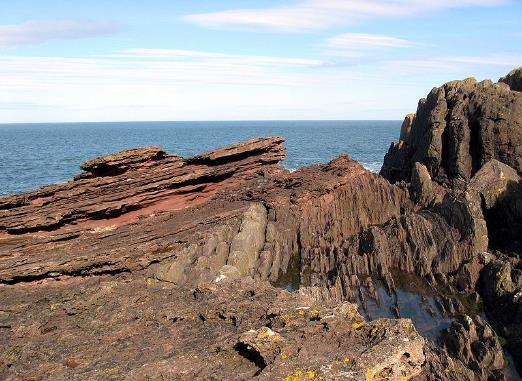 Siccar Point
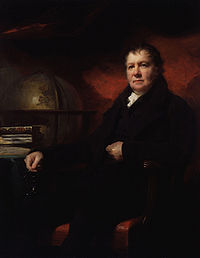 John Playfair (1748 – 1819)
John Playfair (1748 – 1819) younger colleague of Hutton

1802 – Illustrations of the Huttonian Theory of the Earth
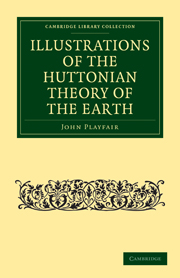 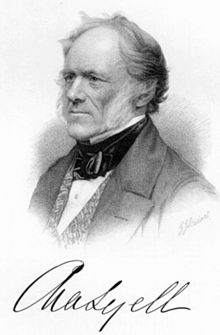 Sir Charles Lyell (1797 – 1875)
1830-1872 (12 editions) – Principles of Geology
Greatly influenced by Hutton, Playfair, and Darwin
Probably did more to advance geologic knowledge in general than any one person
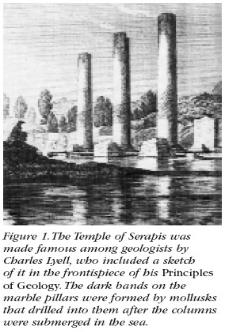 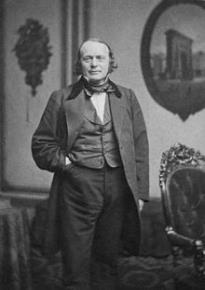 Louis Agassiz (1807 – 1873)
 1840 – Study on Glaciers, Agassiz advanced the concept of an “Ice Age”
Several others anticipated his conclusions: 
Bernhardi (Germany), Venetz and Charpentier ( Switzerland)

Agassiz later came to the U.S. and 
convinced geologists like 
T.C. Chamberlin and Frank Leverett
 of the former presence of a large 
ice sheet in North America
Developments in North America
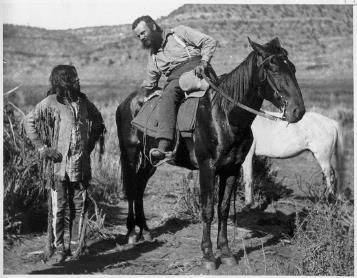 1879 – establishment of USGS; surveys 
of the Western U.S. 						
John Wesley Powell (1834 – 1902)
One of the early USGS Directors 
Organized the Western U.S. surveys
First conquered the rapids of the Colorado River 
Laid the foundation for the 		
American school of geomorphology
Developed the concept of 
base level
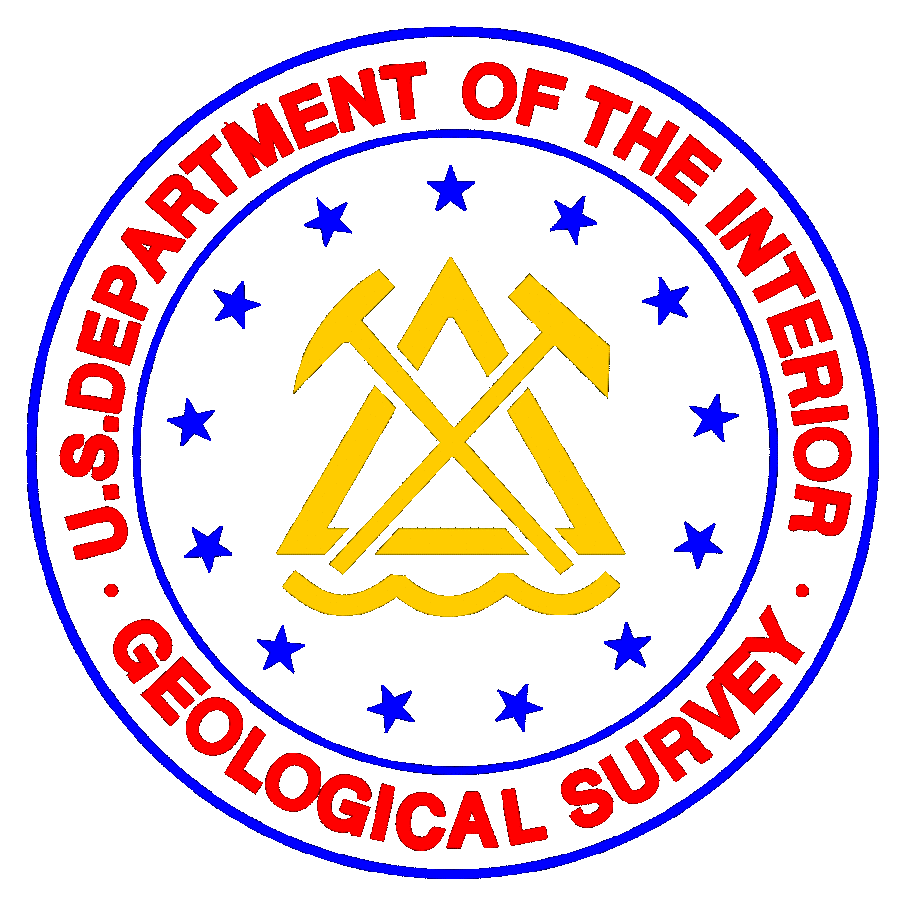 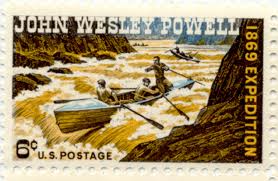 G. K. Gilbert (1843 – 1918) often called the father of modern American geomorphology
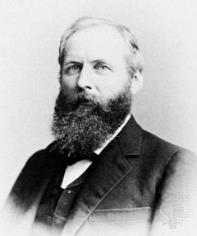 Senior Geologist with USGS 1879-1918
Mapped and interpreted the history of 
Pleistocene Lake Bonneville
Interpreted fault-block origin of 
the Basin & Range province		
Wrote report on geology of the 
Henry Mtns. of Utah (laccolith)
conducted flume experiments
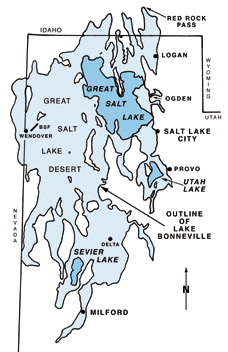 William Morris Davis (1850 – 1934)
Developed the concept of the Geomorphic Cycle (Cycle of Erosion)
This idea holds that in the evolution of  Landscapes there is a systematic sequence of landforms that makes possible the recognition of stages of development
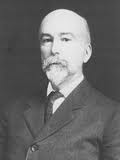 Fluvial Geomorphology
Drainage Basins
Geomorphic Hydrology
Channel development
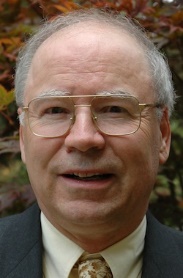 Fluvial Geomorphology
Critically important to understanding
 Landscape evolution 
 Human landscape connectivity 

Regional (tectonic and climatic)  vs.                                                                           Local controls  (discharge, Vegetation, sediment type/load)
Anthropogenic vs. Natural change
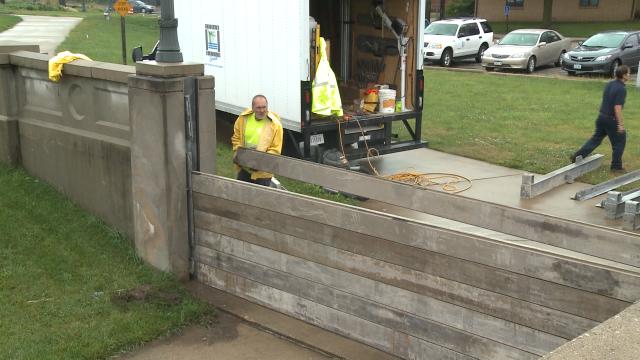 Rural to Urban connections
Floods
Holocene Vs. ‘Anthropocene’ Epochs
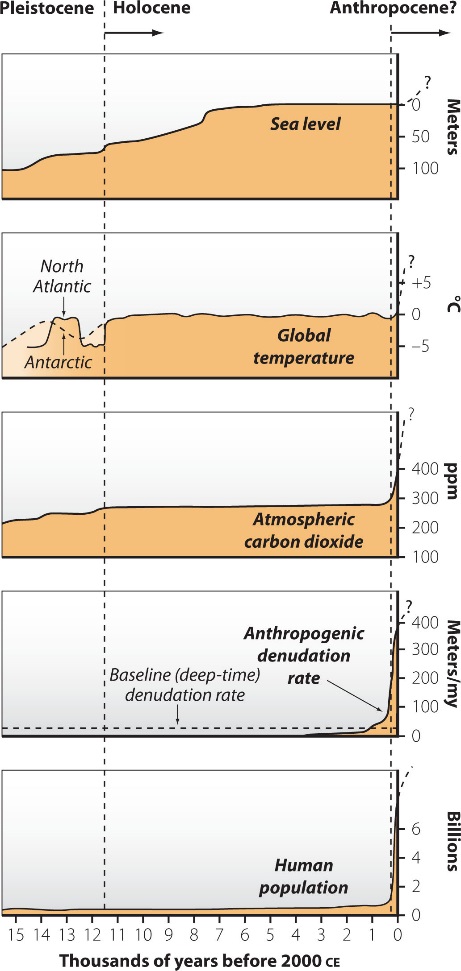 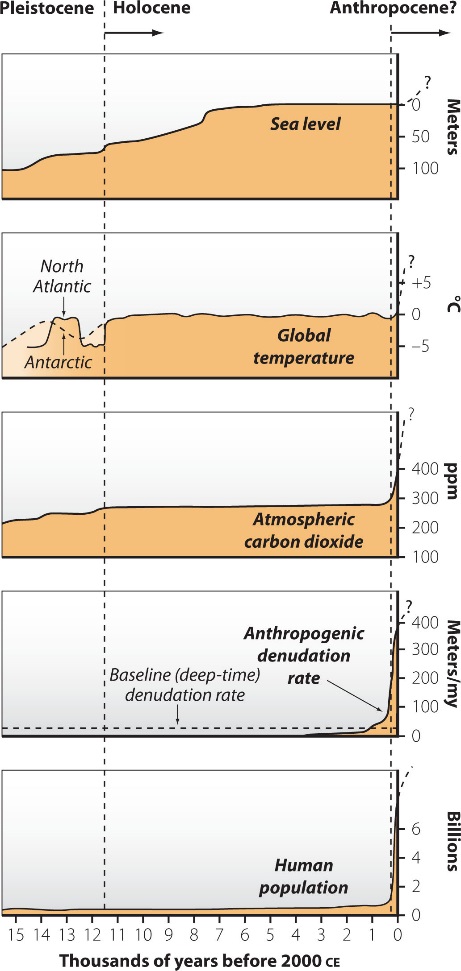 Ruddiman, 2008, QSR
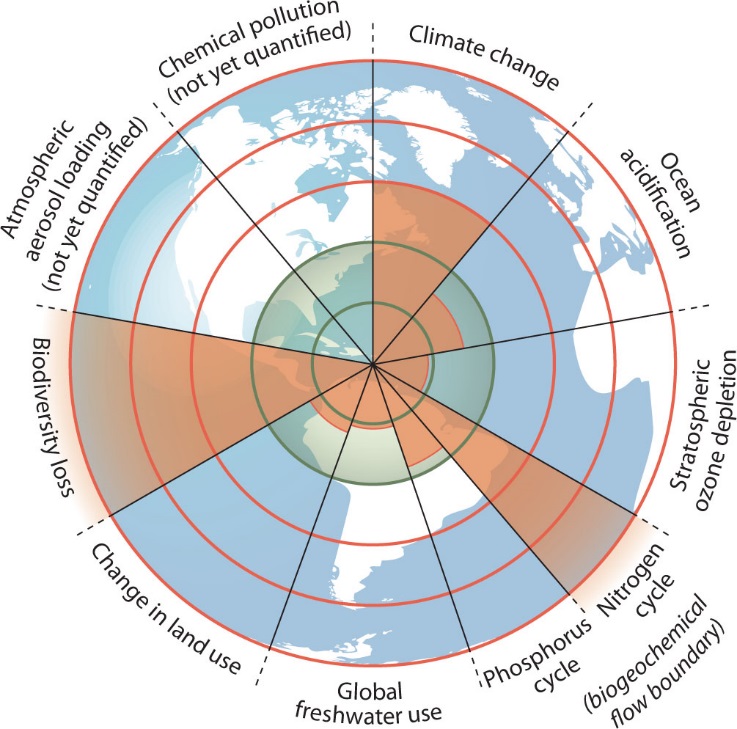 Rockstrom, 2009, Nature
Global Sedimentary Transport
Rivers 85 to 90%
Glaciers 7%
Groundwater and Waves 1 to 2 %
Wind and Volcano less than 1%
NOAA
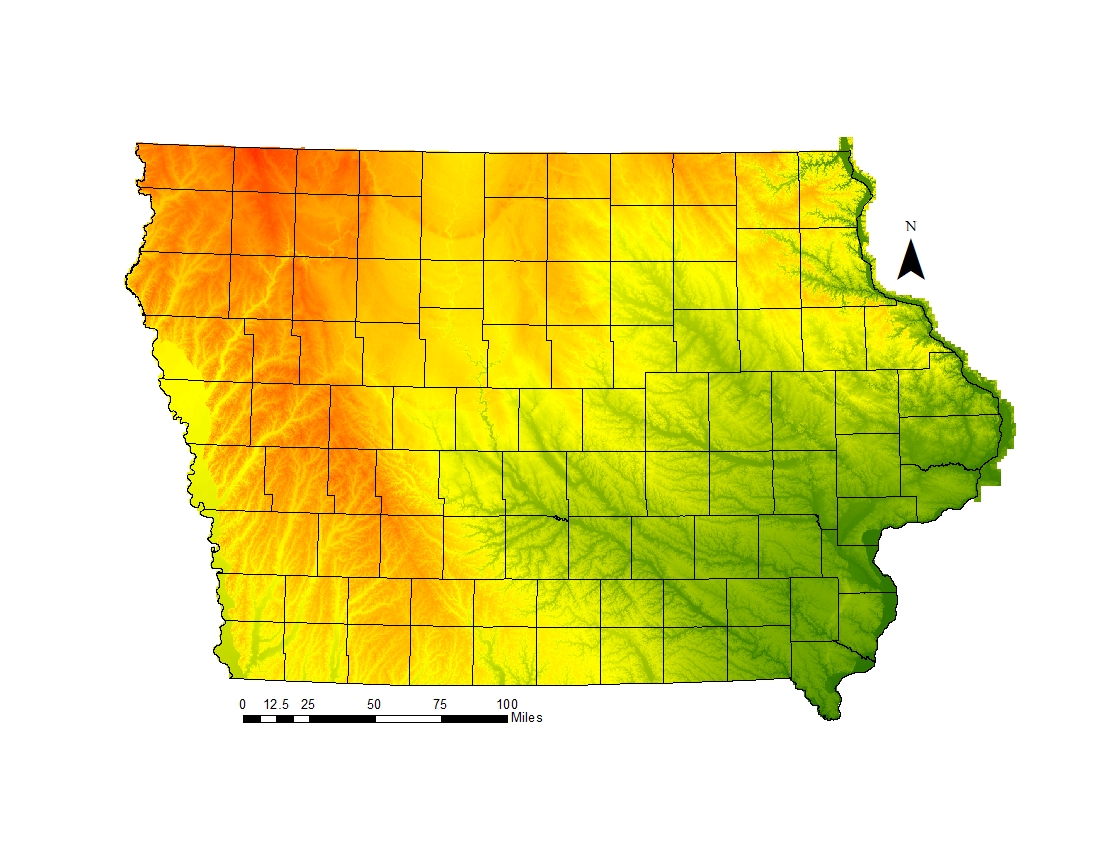 Drainage patterns
Common in Iowa 
Dendritic
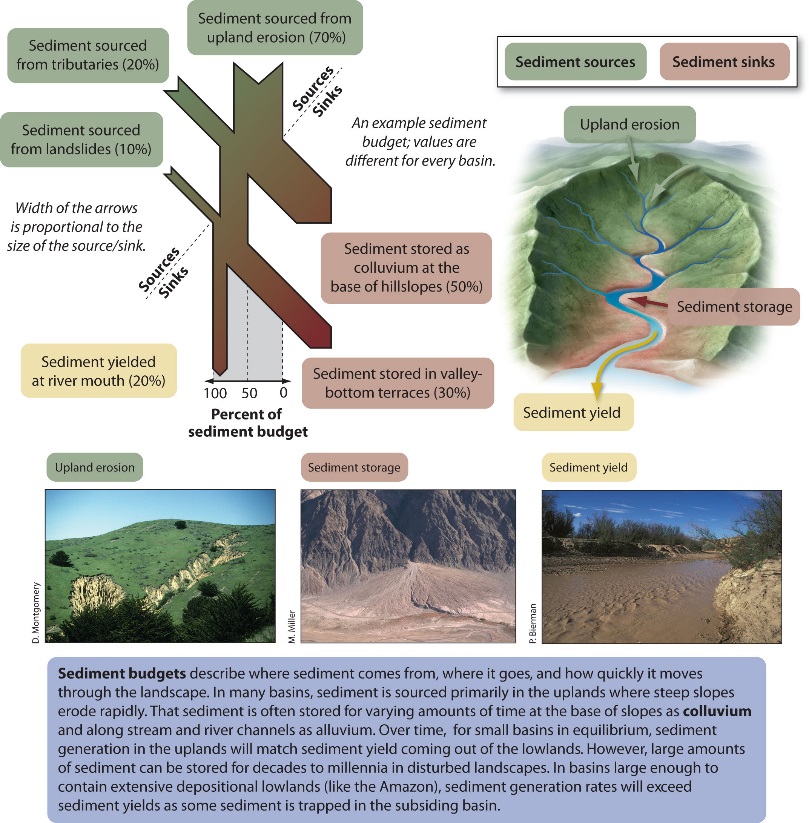 Grade and Base level
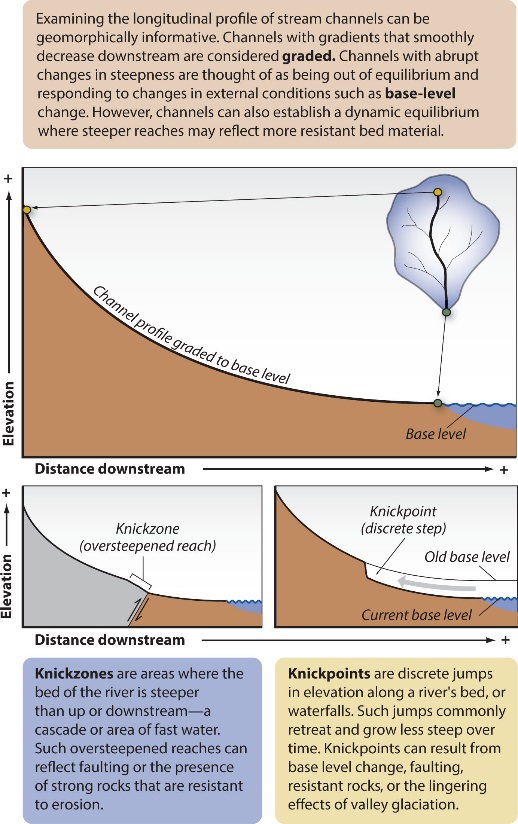 The concept of Grade in fluvial systems.
Grade
A tendency for fluvial channels to exhibit long-term self regulation.
A sort of equilibrium in which an open system through which mater and energy flow ( a river) achieves relative stability.
River Variables – Complex/Dynamic Systems
5. Sediment load
6. Geologic environment
7. Vegetation
8. Anthropogenic modification
9 Hydrologic system/climate
1. Stream velocity  (m/s) or (ft/s)
2. Discharge (m3/s) or (ft3/s)
3. Gradient
4. Channel size and shape
ENERGY
Energy
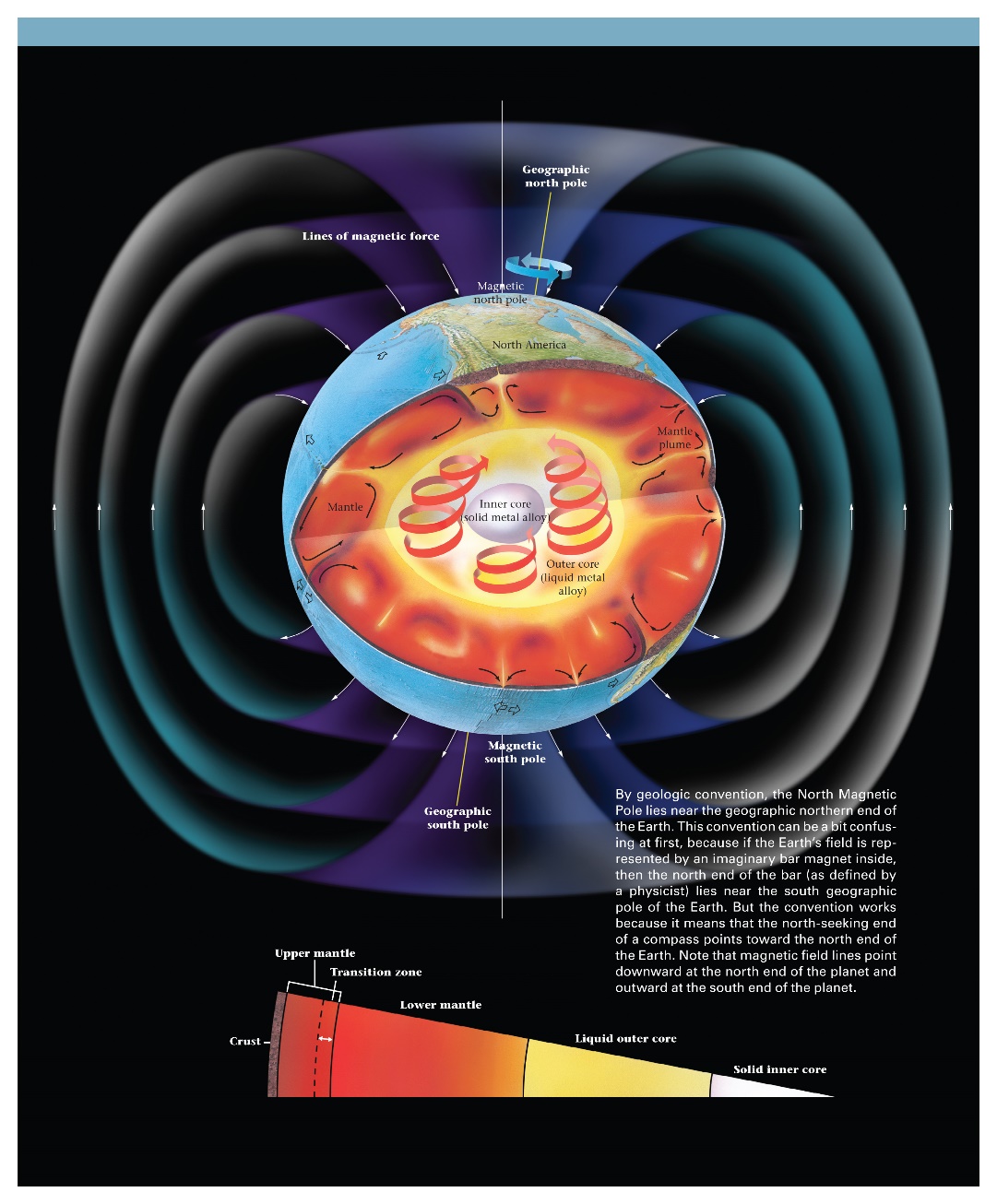 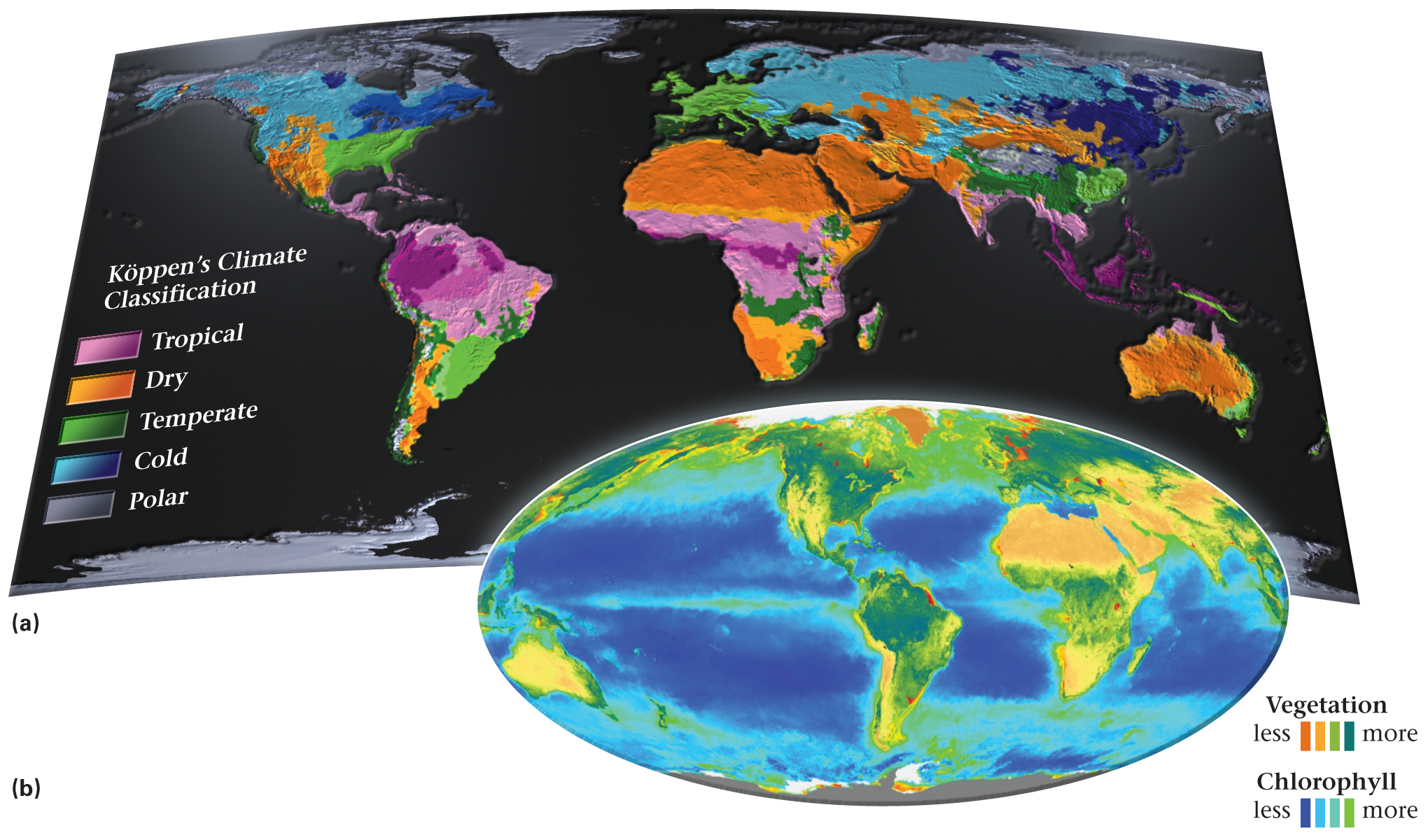 Energy to the Fluvial System
The conversion of potential energy (solar distillation and gravity) to kinetic energy and heat powers the fluvial system.
 Most of this energy is lost to turbulent flow. 
 Only 2 to 4 % of the potential energy of water moving downhill is converted to mechanical (erosion) work and transportation.
Variable EnergyProcesses Change Products/landforms
Energy considerations
Fluvial intensity varies among
 climatic regions
along temperature gradients
 precipitation types and volumes 
 altitude
vegetated zones 
seasonal change
Human altered landscapes 
1/3 of the Earth’s land surface does NOT have run-off to the oceans.
Energy cont.
Concept 1.  The same physical processes and laws that operate today have operated throughout geologic time, although not necessarily always with the same intensity as now. (Uniformitarianism)

Concept 2.  Geologic structures are a dominant controlling factor/variable in the evolution of landforms and they are reflected in them. 

Concept 3. To a large degree the Earth’s surface relief is a product of geomorphic processes operating at differential rates.
Conservation of Mass
I – O = ∆ST
I = Input
O = Output
ST = Storage
Conservation of Energy
Energy is neither created or destroyed, only transferred…
Potential energy
	- Matter at rest
Kinetic energy 
	- Matter in motion
Material routing
Geomorphic systems route/move material from eroding sources to depositional sinks. 

Weathering 		Erosion		Transportation 

Deposition = Landscape evolution & dynamics
Force balances
Normal stress
ρ g z cosθ

Shear stress
ρ g z sinθ
ρ = density of matter
g = gravitational acceleration 
z = thickness 
θ = angle of slope
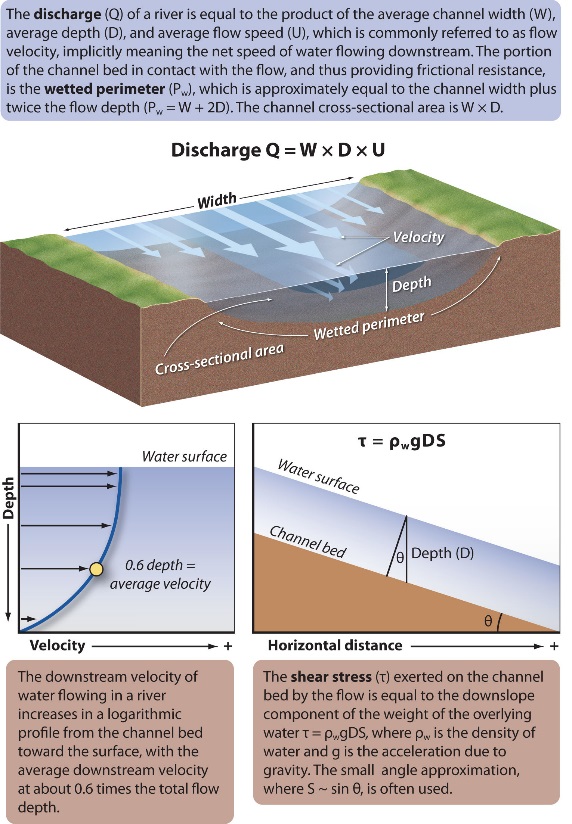 Geomorphic thresholds
Physical, Chemical and or Biological conditions that when reached or exceeded trigger a CHANGE in state or shift t a new range of average conditions.
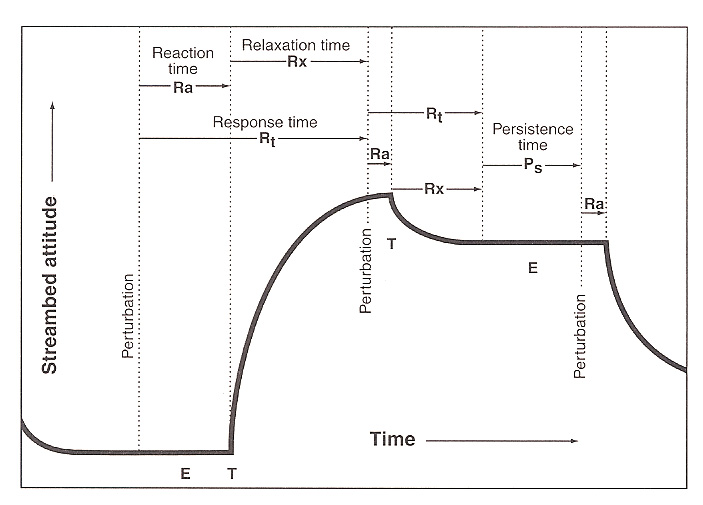 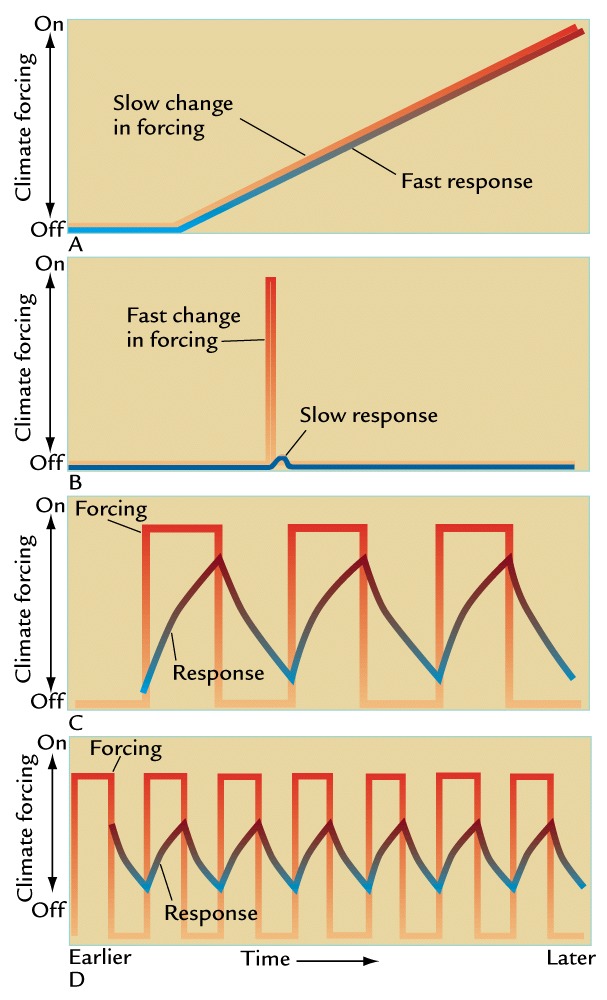 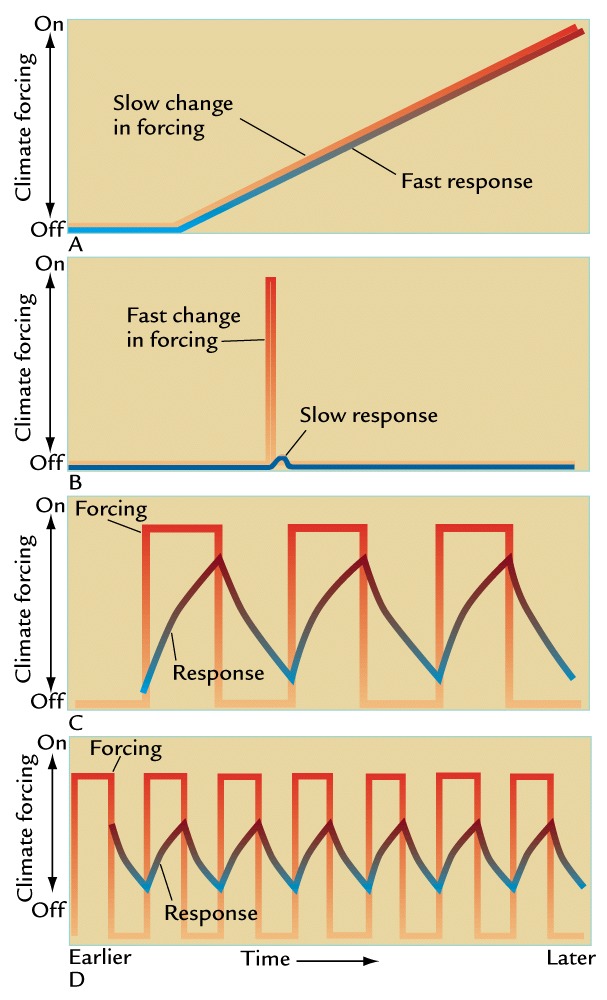 Flowing water
Vocabulary
Permanent (year round discharge)
Intermittent (seasonal discharge)
Ephemeral (only during and after rainfall)
Influent – (Arid/dry – loss of surficial water – low water table) 
Effluent  (Humid/moist – gain in Surficial water – High water table)
Fluvial Erosion and Transport
Sediment load
Dissolved load
Suspended load
Bed loads
Rolling
Sliding
Saltation
Fluvial Competence
The measure of a river’s ability to transport a particular maximum particle size.
Competence is a function of:
Flow velocity
Channel shape
Amount of suspended load
Particle shape
Degree of sorting
Water temperature
River Capacity
Theoretical maximum amount or mass of sediment  that a river can transport.

1.  Dissolved load has no effect on the hydrologic flow of rivers

2.  Bed load is virtually impossible to measure
Suspended load
Is measured and determines capacity.
Suspended load source
Capacity
Discharge
Flow Velocity / Manning’s Equation
U = (R2/3 S1/2 )/n
U = Stream flow velocity 
R = Hydraulic Radius ((cross sectional area ( Acs ) / Wetted perimeter ( Pw ))
S = Water surface slope
N = Manning roughness coefficient
Froude Number / Flow Turbulence
Tranquil / Subcritical flow
Fr < 1
Critical Flow
Fr = 1
Supercritical flow
Fr > 1
Fr = u/(dg)0.5
U = Flow velocity 
D = Flow Depth
G = gravitational acceleration
Primary Overland Flow Types
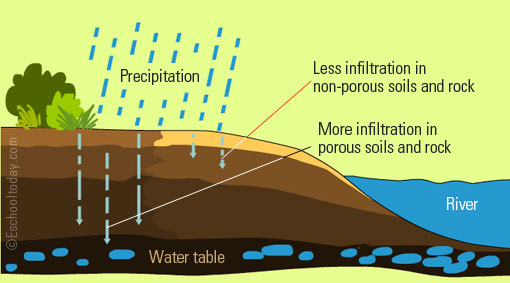 Infiltration
Through (Interflow)
Sheet flow
Channelized
Infiltration considerations
Intense rainfall may exceed the capacity of soil to intake water, creating overland flow. 
An important factor that occurs in saturated through flow and NOT in overland flow is: Saturation adds seepage pressure increasing the probability of loose particles being transported down slope.
Through flow (Interflow)
Rapidly flowing groundwater moving down gradient within a soil catena’s interconnected cracks, burrows, root channels and soil voids with or without C or R-horizon saturation.
Effluent
Influent
Sheet flow
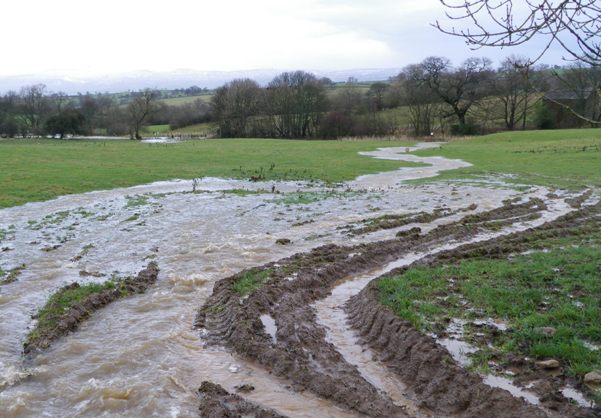 Occurs on bare low gradient surfaces, that have a scattering effect
 suppresses impact energy and channel formation. 
Muddy water flows as a thin, slow moving surface layer.
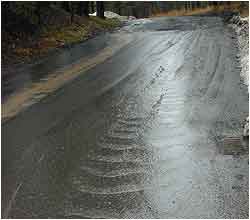 ChannelDevelopment
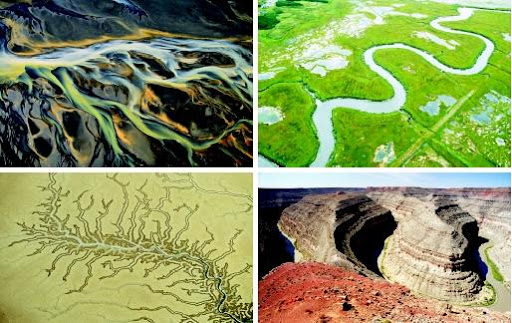 Piping and Sapping 
Rills
Gulleys
Rill and Gully Formation
A critical point is reached once the landscape threshold is reached and erosion is initiated.
Piping is a function of seepage pressure in soil that aggressively undermines small pits or rill heads where seepage pressure is the greatest.  Start of headward propagation.
Rills
Threads of higher velocity and more turbulent current eroded small channels.
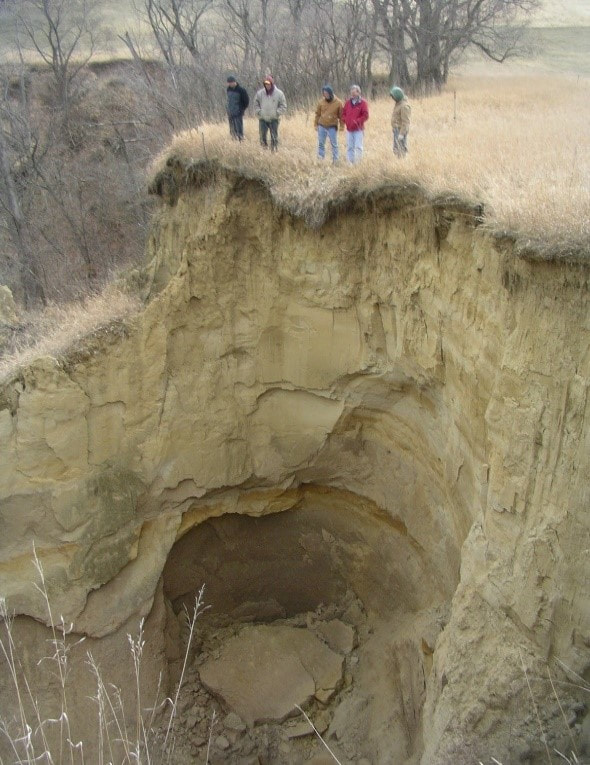 Gully
A stream channel with distinct cut banks and commonly a steep head. 
agricultural practices.
John Thomas – Hungry Canyons Alliance 
http://www.goldenhillsrcd.org/hungry-canyons-alliance.html
Sediment supply / Bank Stability
Channel Types
Primary sediment – fine/silt
Primary Sediment – Course/gravel
Vegetation/Riparian System
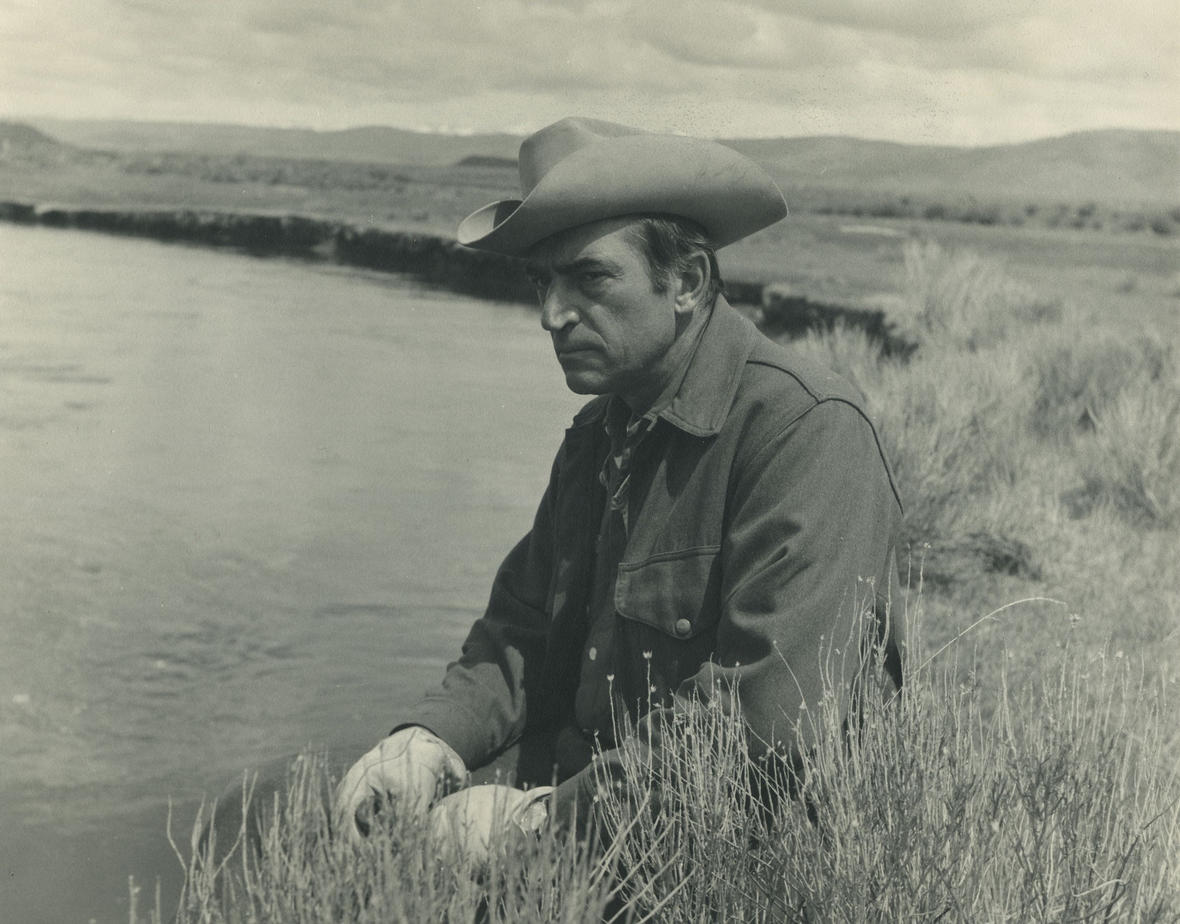 Luna Leopold
“A river or drainage basin might be considered to have a heritage, rather than an origin.”
First Chief Hydrologist at the USGS
http://eps.berkeley.edu/people/lunaleopold/
https://www.usgs.gov/news/lessons-learned-legend-luna-leopolds-view-river
Hydrographs
Provides an important visual reflection of precipitation in a given watershed. 
(A fingerprint if you will)
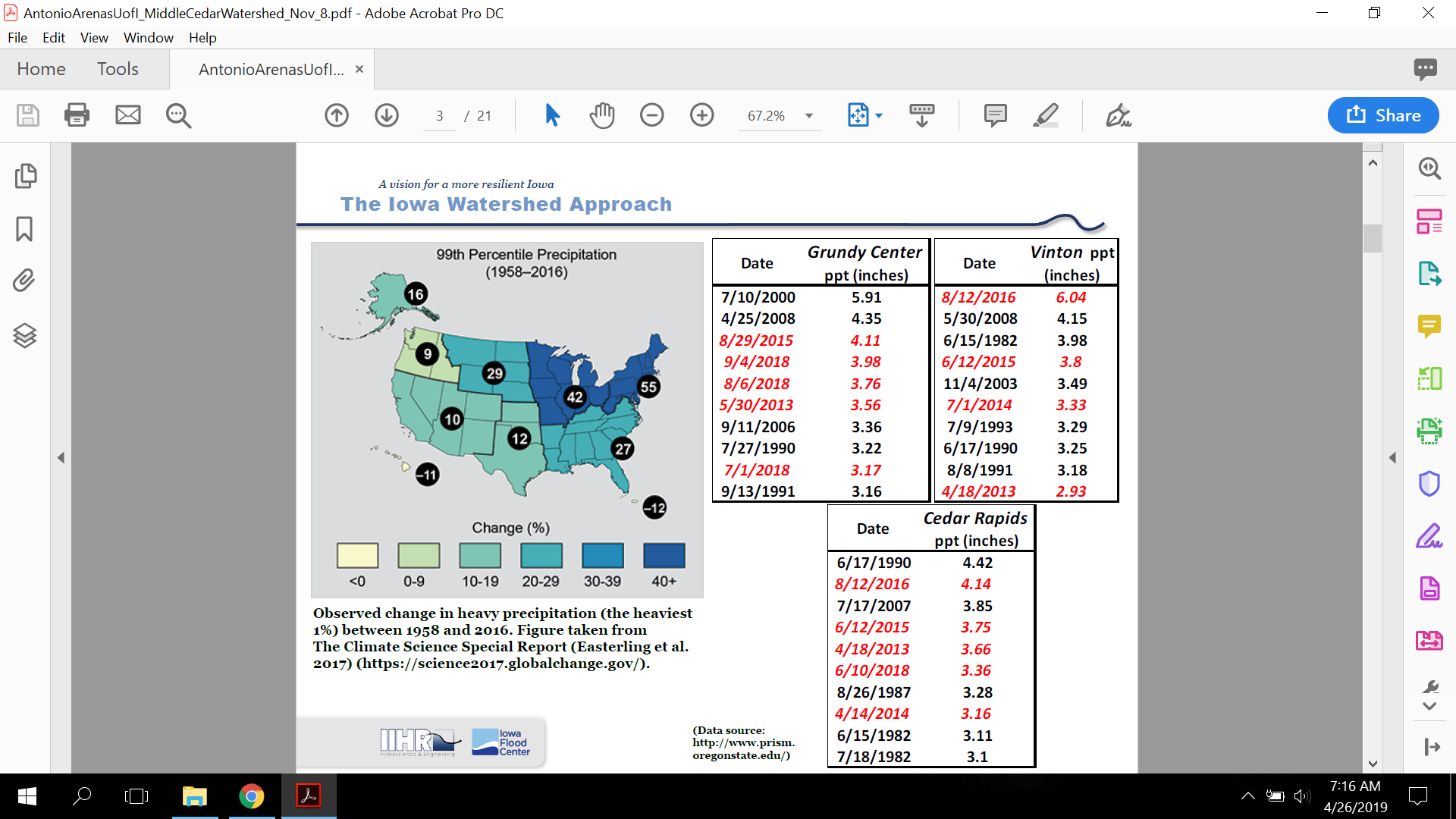 The Water Year
October 1st  to September 30th 
Based on recharge time.
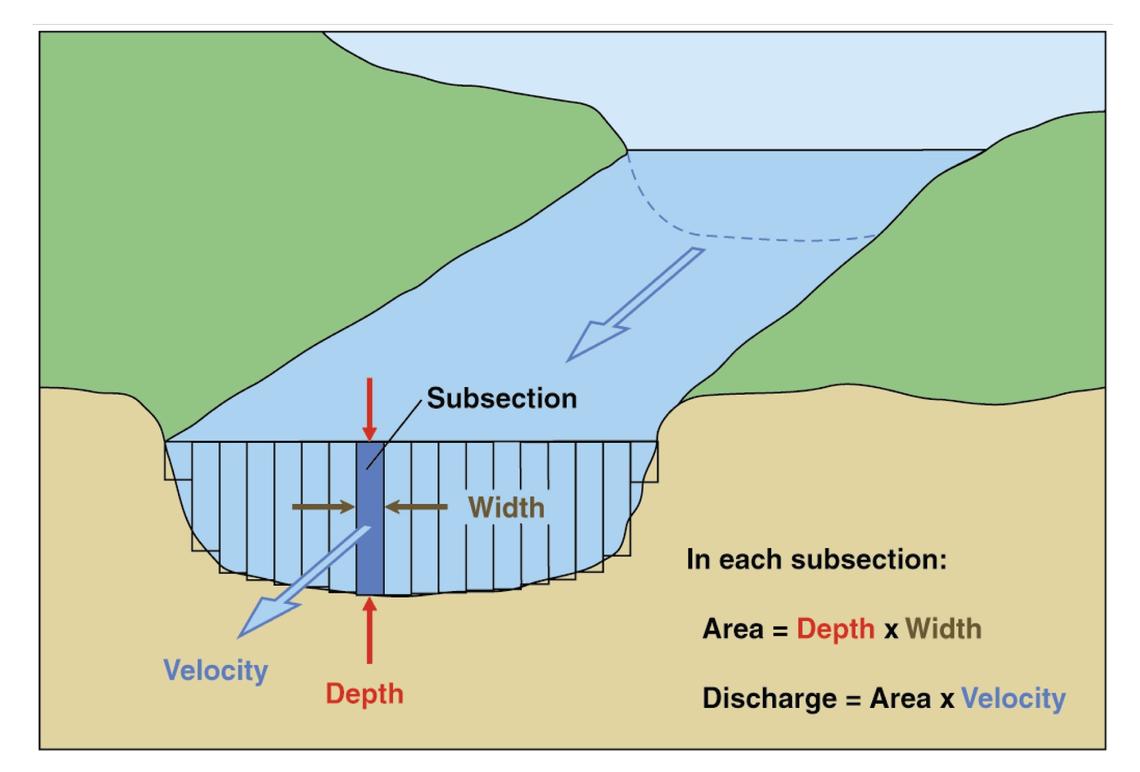 Discharge
Q = Avg. W*Avg. D*Avg. V
Stream Flow Measurement
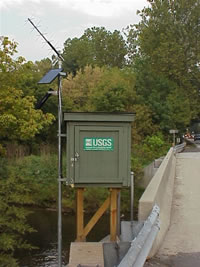 Gauging stations
Distributed in rivers throughout the world
Monitor stream discharge, water surface level, and the amount of suspended sediment 
Continuously or periodically 
 Discharge = (Water Velocity * Channel Area)
https://waterdata.usgs.gov/ia/nwis/rt
CF = https://waterdata.usgs.gov/ia/nwis/uv?site_no=05464000
Iowa Flood Information System
Rating curves
Once the discharge is determined for a variety of rainfall events, a rating curve may be produced.
Then
Discharge may be determined by simply measuring the water surface
Hydrographs
Plot Discharge vs. Time
By connecting the two low points on a hydrograph it is possible to separate baseflow (groundwater) and storm surge from a rainfall event.
Helpful in determining flood crests as well as contaminate plum migration
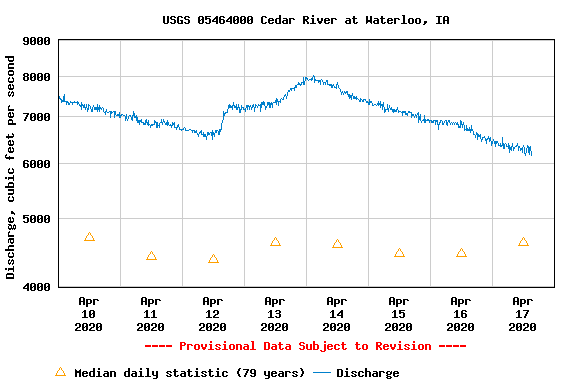 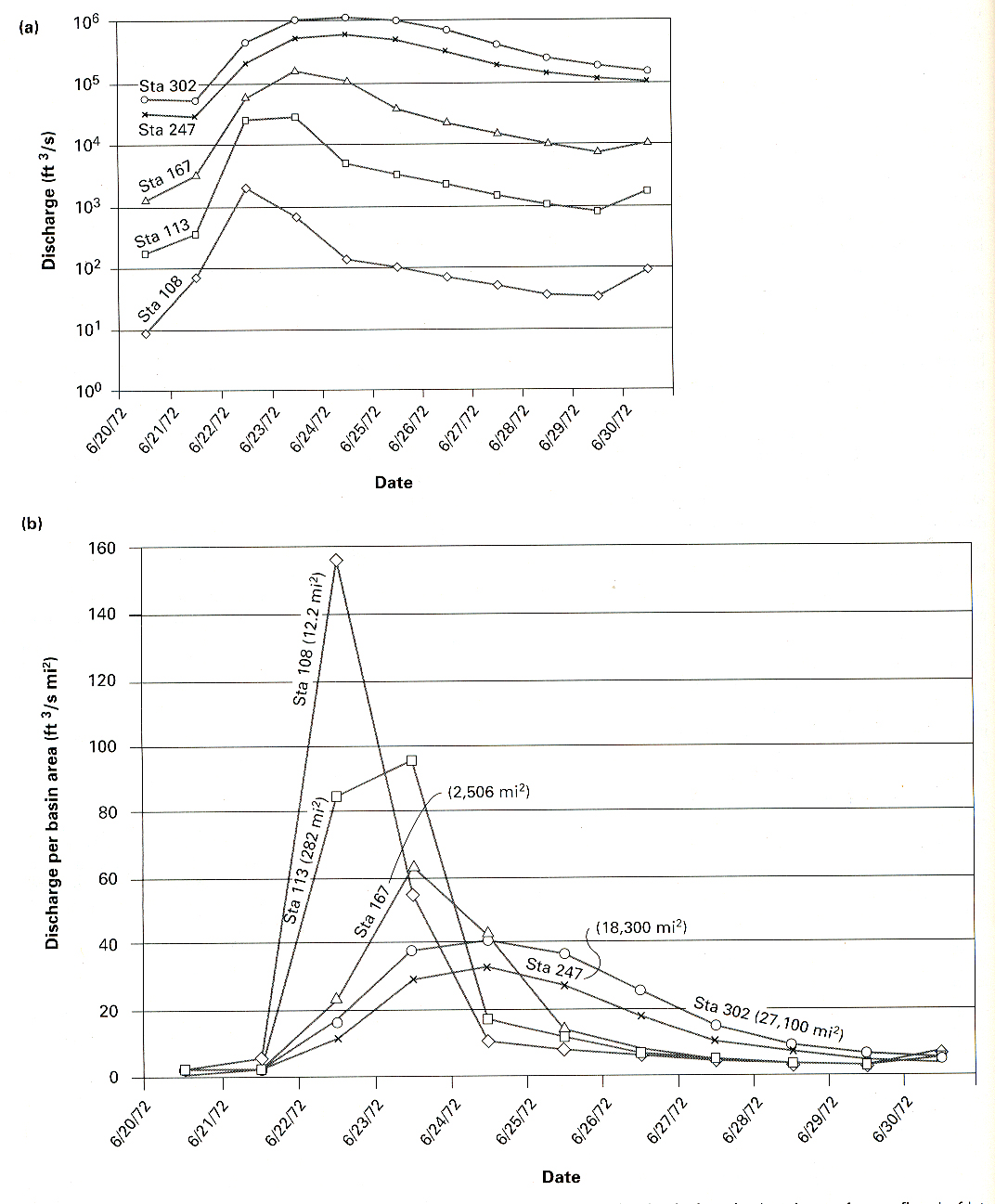 Hydrographs
Low-ordered streams will appear ‘flashy’

High-ordered stream will appear ‘gradual’
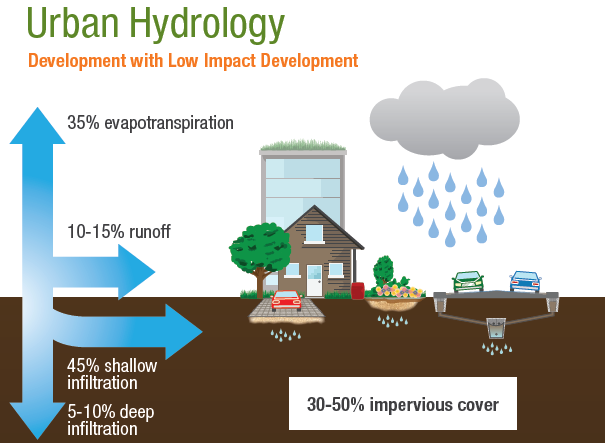 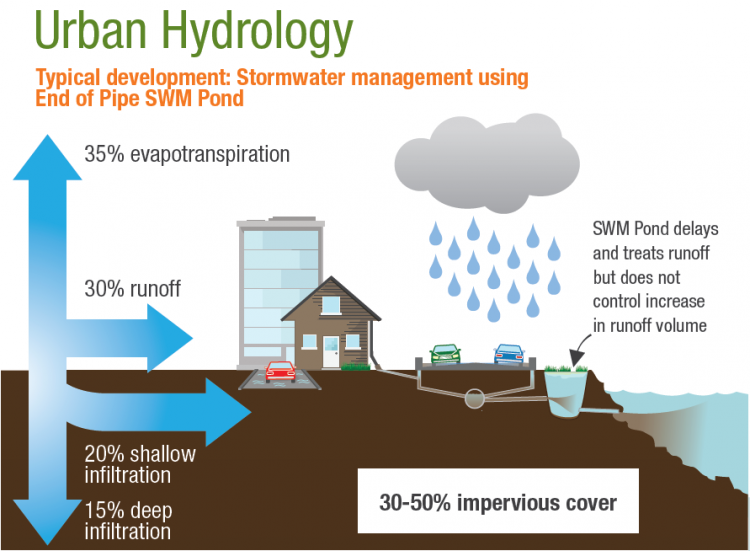 https://wiki.sustainabletechnologies.ca/wiki/Urbanization
River Restoration – Iowa DNR
https://www.iowadnr.gov/Environmental-Protection/Water-Quality/River-Restoration/River-Restoration-Toolbox